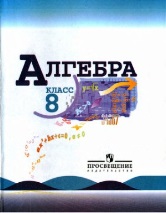 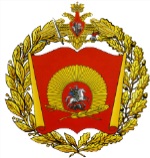 ФГКОУ  Московское суворовское военное училище
МсСВУ
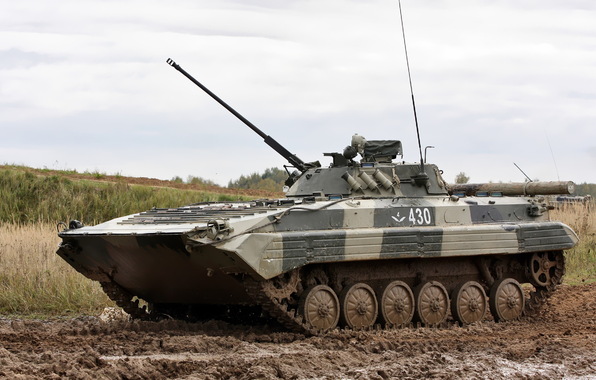 Урок 2
Преподаватель математики Каримова С.Р.
1
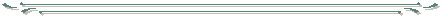 Кластер
ОБРАТНАЯ ПРОПОРЦИ-ОНАЛЬНОСТЬ
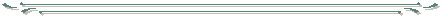 y= 2x-1
2
Построение графика функции
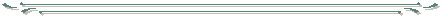 у
I
II
5
4
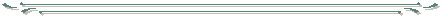 3
2
1
k > 0
х
0
2
-4
1
4
5
3
-3
-1
-5
-2
-1
-2
-3
-4
-5
III
IV
3
Построение графика функции
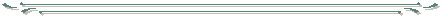 у
I
II
5
4
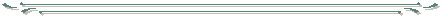 3
2
1
k < 0
х
0
2
-4
1
4
5
3
-3
-1
-5
-2
-1
-2
-3
-4
-5
III
IV
4
Сравнение графиков функций
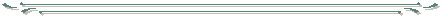 у
I
II
6
5
4
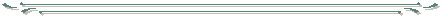 3
2
1
х
0
2
-4
1
4
5
3
-3
-1
6
-6
-5
-2
-1
-2
-3
-4
-5
-6
III
IV
5
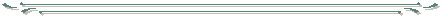 Практическая работа
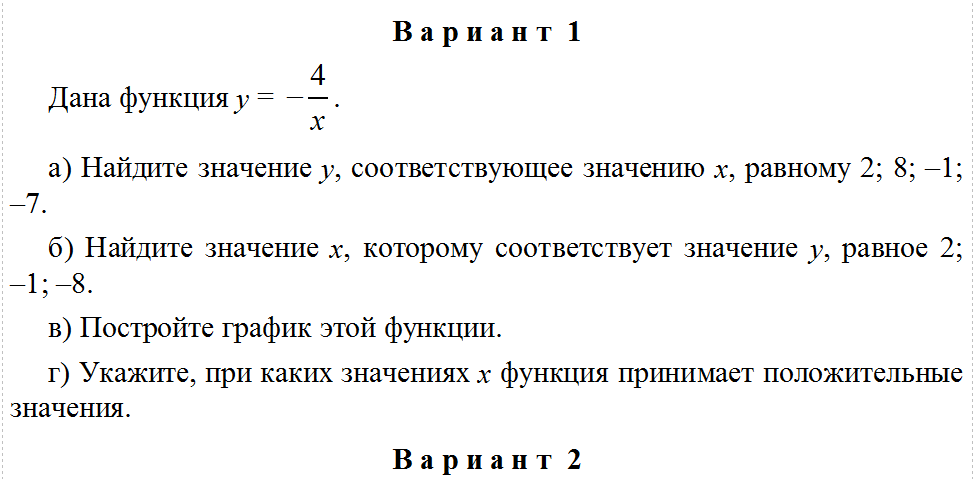 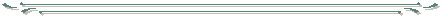 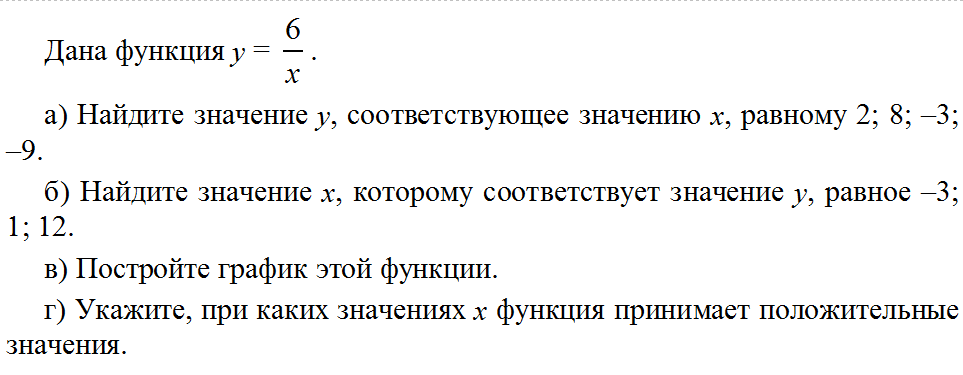 6
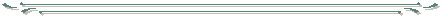 Упражнения
№ 183, № 190 (в), № 186 (а), № 187
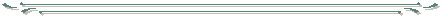 7
Задание на самоподготовку:
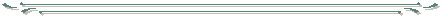 № 186 (б), № 189, № 190 (б)
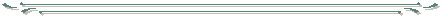 8
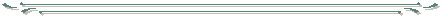 Синквейн
Обратная пропорциональность
График симметричный, не пересекающийся
Найти точки, построить
С ростом значения Y значение Х уменьшается
Гипербола
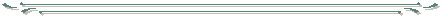 9
Задача
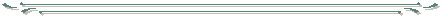 На рисунке 5 показан график изменения температуры металлической детали танка при остывании.
а) Как изменяется температура со временем? 
б) На сколько градусов остыла деталь за первые 5 мин, за вторую пятиминутку, за третью? 
в) Перерисуйте график в тетрадь и попробуйте его  
продолжить.
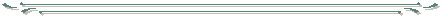 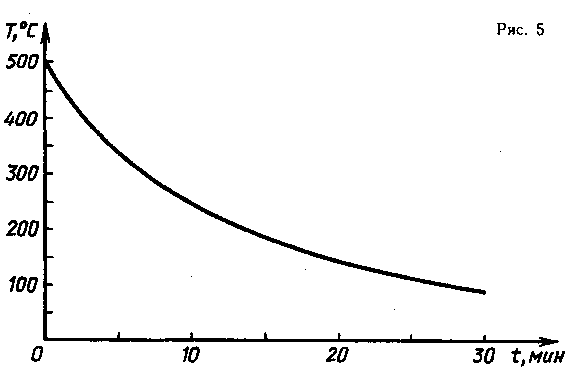 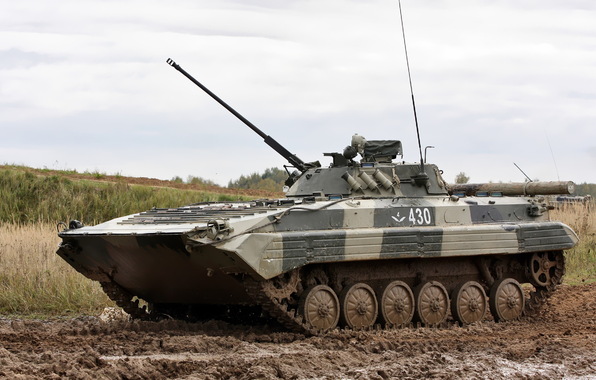 10
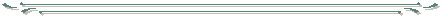 Литература и Интернет–ресурсы :
Алгебpа. 8 класс. Учебник. ФГОС. Ю.Н. Макарычев, Н.Г. Миндюк, К.И. Нешков, С.Б. Суворова. Под ред. С.А.Теляковского. 2013г.
Алгебра, 8 класс, Поурочные планы, Дюмина Т.Ю., Махонина А.А., 2012: CD;
http://www.arms-expo.ru/049049052052124049051054055.html
http://img1.liveinternet.ru/images/attach/c/4/80/35/80035455_1321199046_skola1.gif
http://s4.goodfon.ru/wallpaper/previews-middle/219776.jp
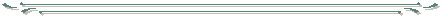 11